Chapter 5
European State
 Consolidation in the 17th and 18th Century
The Netherlands: Golden Age to Decline
Netherlands=Burgundy =TheDutch
17 provinces -northern 7 declared independence from Spain (peace of Westphalia  (1648). Theycreated a loose coalition of republic called Ditch Republic 
Southern 10 provinces remained loyal to our Spain, were catholic and spoke french.
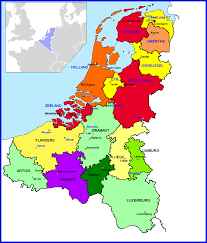 A Comercial Republic: The Dutch
This region was quite different amongst their neighboring regions and posed a challenge. 
Became Europe's leading commercial power intrude forest half of the 17th century 
HOW DID THIS SMALL NATION WITH JUST A MILLION WITH FEW NATURAL RESOURCES BECAME POWERFUL AND THREAT TO FRANCE?
1. made efficient use of their resources. Built dams and dikes and build polders to divert water. 
Established colonies in east indies and south America
2. Middlemen of Europe and traded with all nations of Europe
3. Financial center of Europe,  worth bank of Amsterdam and the stock exchange
4. Practiced religious tolerance
Dutch Golden Age - 1550-1650
It's commercial wealth and diverse population brought talent and prosperity.
Cultural activity- focused on themes of middle class domestic life,  nature,  and science. 
Jan vermeer (1632-1675) 
Judith Lester (2609-1660)
Frans Halstead (1588-1666)
Rembrandt von Rijn (1606-1669)
Rene Descrates (1596-1650)
Decline of Dutch Republic
Internal strife-
1. Disagreement over the issue of predestination continued to cause conflict within the Dutch Reformed Curch.
2. Constitutionally, the Netherlands was a loosely connected federation of 7 prov. that jealously guarded their liberties
Contd...
External threat-
In times of war,  they relied on the leadership of the House of Orange in Holland - William of Orange (later king of England )
Major turning point-
Anglo-Dutch Naval Wars - fought on three phases 1652 to1674 over the English Navigation Acts (1651, 2660) which attempted to restrict Dutch trade with English colonies. Later they had similar conflict with French.
Britain: Civil War and Limited Monarchy
Causes of conflict:
English Civil War was both political and religious in nature. 
Political Conflict-ultimate authority between the new Stuart monarchy and the English parliament 
Religious conflict-puritans which to purify the state of Angelican church of what they perceived as the residue of catholic doctrine and worship. (1603-1689)
Unique System Of Government
The religious and political conflict led to creating a unique system of government that combined elements of monarchy, oligarchy and democracy. 
Birth of Monarch and House of Lords and house of commons
Leadership
Elizabeth I died without an heir , succeed by James I (VI  of Scotland 1603-1625) 

James I was disliked by the people
-did not understand the the important legislative role by the parliament
-stuck with devine –right powers –book The True Law of Monarchies
-antagonized Puritans with hierarchical structure for the Anglican Church
The English Civil War
Charles I, son of James I was just like his father, establishing the absolute rule. 
He demanded revenue, parliament  refused and issued the Petition of right (1628)
- no taxation without parliament approval
no arrest without due process and until proven guilty. 
Judicial court must be free of King’s influence.
Contd…
Charles decided to rule alone from 1629 to 1639, relying on revenues from the royal domain and the use of ship money-
Charles religious policies guided by Archbishop of Canterbury, William Laud (1573-1645). He imposed his Book of Common Prayer which annoyed Scots, who were the Presbyterians, but the Puritans were quite satisfied as it was little different than Catholicism.
War with Scots
When Charles called for the Parliament for help for revenues to fight the Scots, Parliament once again demanded all rules laid out in Petition of rights. And placed two of king’s top offials on trial for treason. Charles attempted to arrest parliamentary leaders, bt failed of Puritan cause, I led to a civil war 
King ‘s cavalier vs Parliament’s Roundheads which resulted in the capture of Charles in 1645
Oliver Cromwell, the commander of the parliament side , a devout puritan, brought the end to the civil war
Oliver Cromwell-Protectorate
When parliament Refused to take action against the captured king, Cromwell surrounded the parliament and drove out its most moderate members- Pride’s purge. 
King was executed for treason in 1649 by the Rump parliament of Independents.
Declared himself Lord Protector.
Imposed military rule
Pursued vigorous policies
Promoted English commerce via mercantilism
After his death (1658), English aristocracy, tired of military rule and Cromwell’s puritanism , agreed to restore the Stuart Monarchy.
The Stuart Restoration and Glorious Revolution
Restoration of Charles II (1660-1685)
Declaration of Indulgences
Test Acts
End of stuart monarchy
James II (1685-1688) – T
Glorious revolution
William III (1689-1702)-Torries and whigs
Bill of rights (1689)

Act of succession (1701)
Creation of united Kingdom